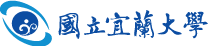 技轉技術名稱:申請公司:日期：
1
申請公司:
申請授權優勢
技術市場規模評估
意願授權方式/區域
意願授權費用